2015 PCMEA
November 14, 2015
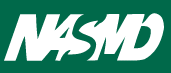 You CAN Successfully Recruit and Retain
Even MORE Music Students!
Marcia Neel
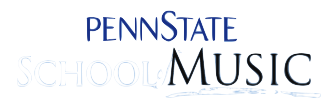 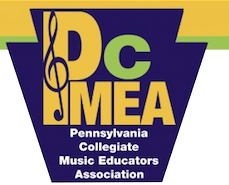 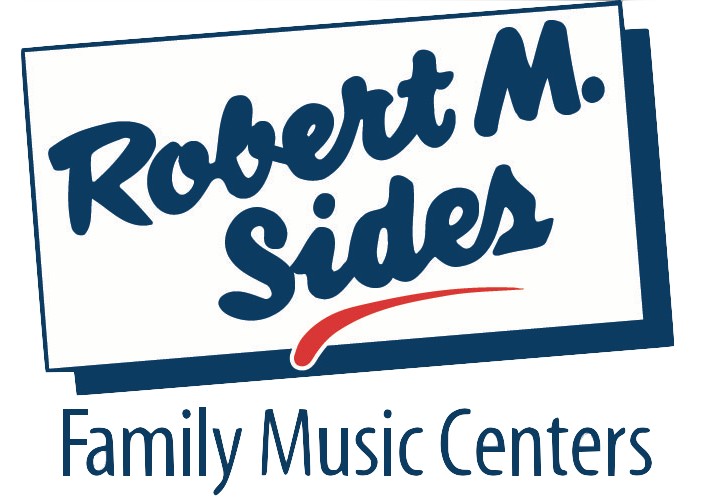 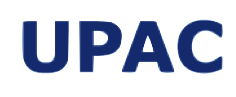 University Park
Allocation Committee
Peter Sides
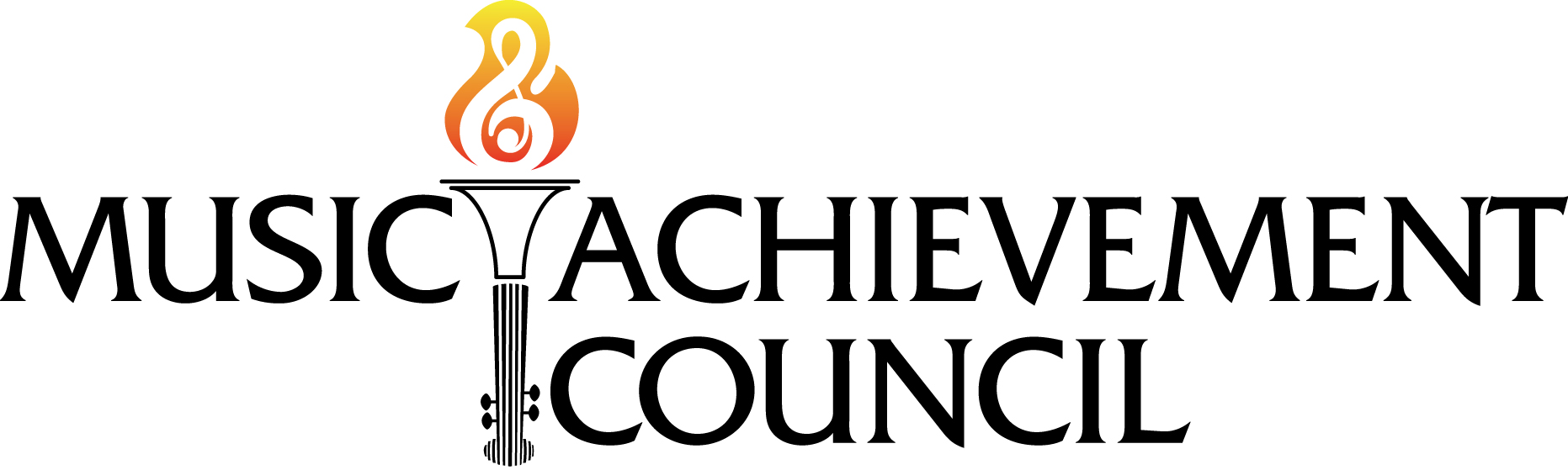 Today’s Session
WE WANT YOU!
Tips for Recruiting Students

Tips for Retaining Students

First Performance Program
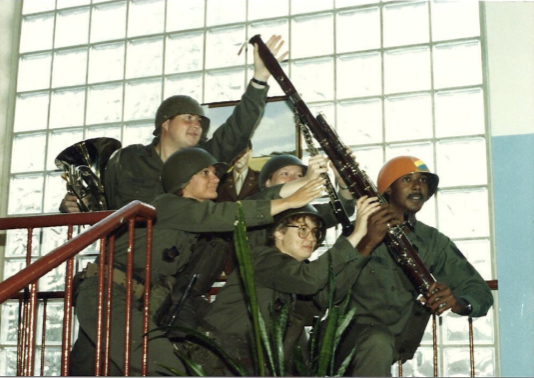 www.musicachievementcouncil.org
Materials Available for You to Use. . . A Year-Round Planner
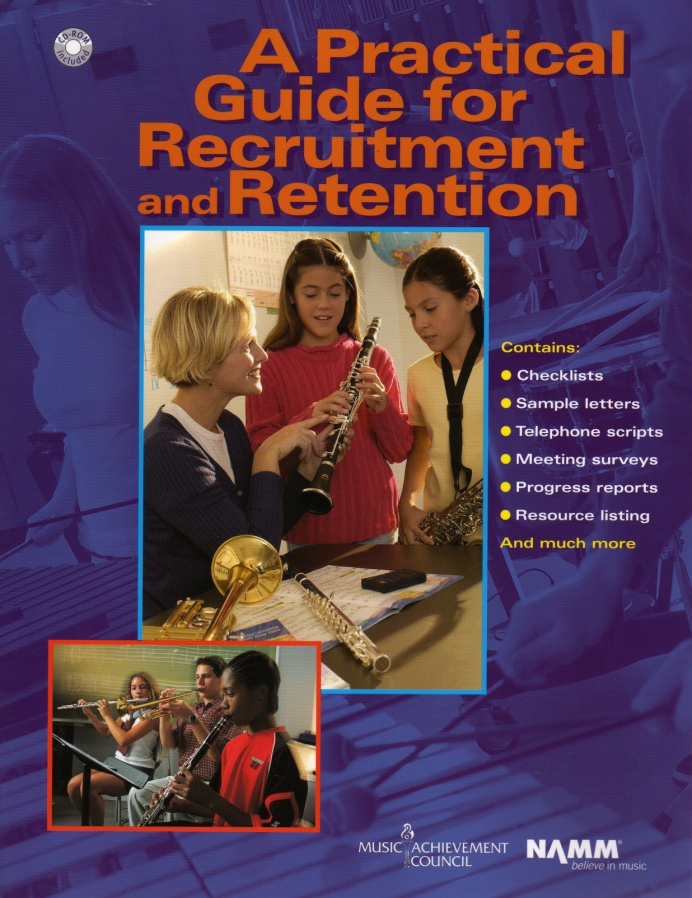 12 pages of proven methods
10 pages of sample forms
Guidelines for directors
www.musicachievementcouncil.org
Fundamental Beliefs of                 Effective Recruiters:
Every student will be interested
All students will have an equal opportunity to succeed
Music is an integral part of their total education
Every student is eagerly welcome-- regardless of talent or ability
Students want to play because it looks like fun
www.musicachievementcouncil.org
Key Steps in Recruiting: 	         Attracting Students. . .
Foster student interest through visibility
Inform parents of benefits of music 
Build and nurture support among administration & classroom teachers
www.musicachievementcouncil.org
Key Steps in Recruiting
Recruiting is a YEAR-ROUND process including:

Regular visits with feeder programs/teachers
Effective PR: Bulletin boards, school newsletters, PTA announcements, concert programs, school announcements
Mass concerts with feeder programs 
      including recorder classes
Recruitment meetings with
	students and parents—REACH OUT!
Instrument demos/petting zoos
Follow-ups – SHOW UP FOR EVERYTHING!
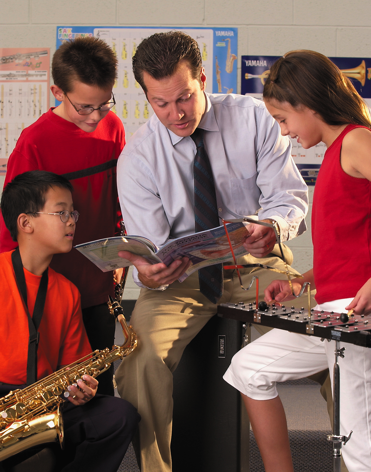 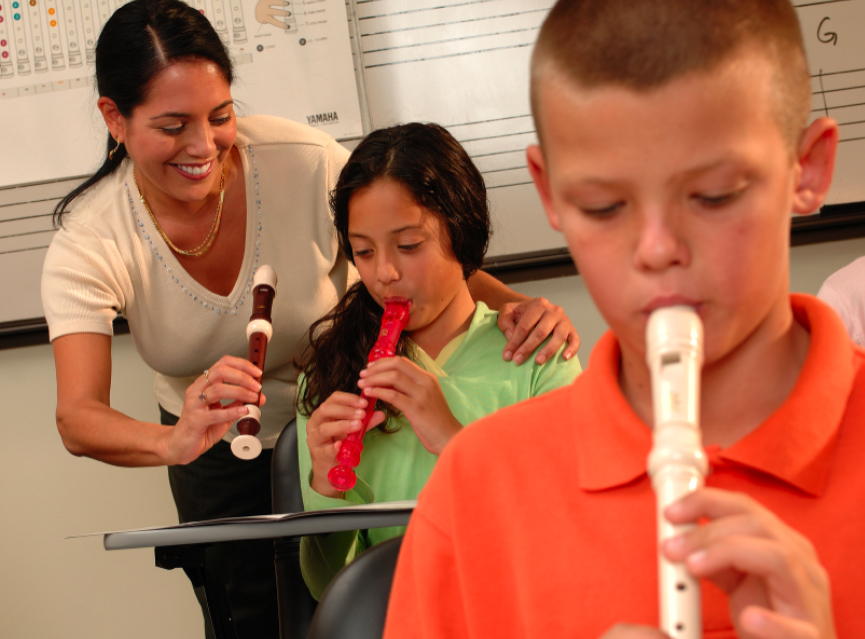 www.musicachievementcouncil.org
Key Steps in Recruiting: 	   Engage Students Early. . .
www.musicachievementcouncil.org
Key Steps in Recruiting: 	   What’s Really Important. . .
Ensure HIGH quality and fulfillment 
Your ENTHUSIASM matters
Be friendly, approachable
Students have big dreams of success—give it to them!
It’s never to early to recruit
Learning can be FUN! 				SMILE!
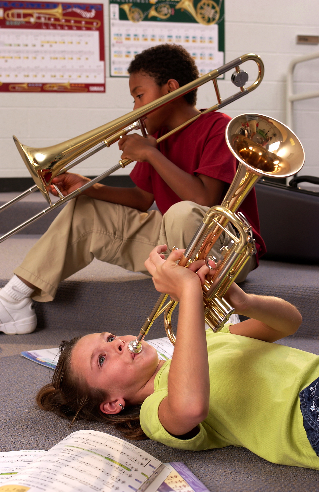 www.musicachievementcouncil.org
Key Steps in Recruiting: Plan Way Ahead
Meet with feeder/classroom teachers to identify future instrumentalists
Select recruitment materials: DVDs, posters, surveys, forms, pamphlets, PR items
Enlist dealer help well in advance--let them know what you need
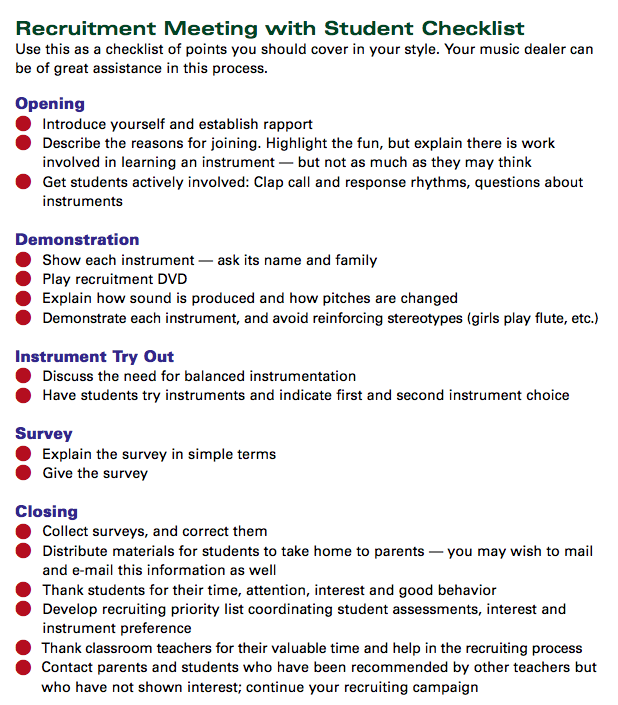 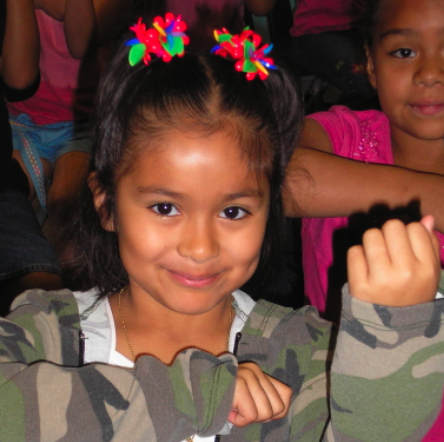 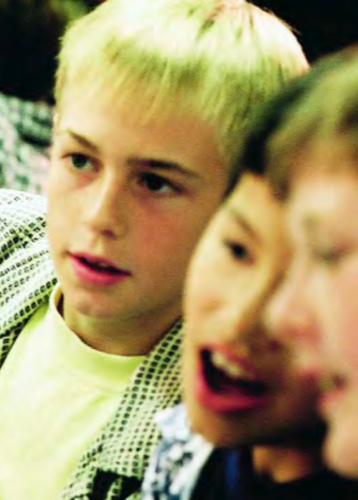 Presentation Day
Can be:  Musical Aptitude Survey 
	        Instrument Try-out
Best in classroom setting
Show up unannounced
Never ask, “how many want to be in the band, choir, orchestra. . .”
Instead, ask for a who of hands “how many of you want to try an instrument?”
Keep presentation short (30 minutes)
BE ENTHUSIASTIC!!!!!
Follow-up idea from: Jeff Scott and Emily Wilkinson
“Congratulations!
You have been chosen to 
play (insert instrument)
in the (name of school) band!”

Giving a “Golden Invitation” to band makes 
them feel special!”
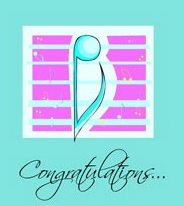 Engage Parent Support
Recruitment Letters
Keep them simple, upbeat and informational
Emphasize rewards, details,
	your expectations
RSVP form

Initial Meeting
Involve current parents
Explain rental program
Provide advocacy materials

Best Ambassador is an Excited Child
www.musicachievementcouncil.org
Teach the Parents Too. . .They don’t know what NORMAL is!
Teach PARENTS how to support their child’s practicing
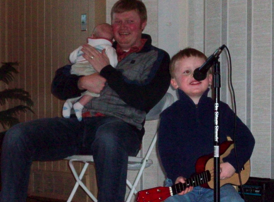 Teach the Parents Too. . .They don’t know what NORMAL is!
Teach PARENTS how to support their child’s practicing
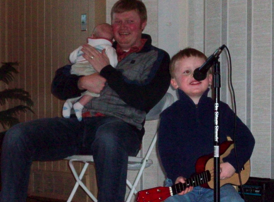 Give PARENTS ideas of how to keep their children motivated
Teach the Parents Too. . .They don’t know what NORMAL is!
Teach PARENTS how to support their child’s practicing
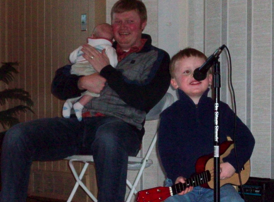 Give PARENTS ideas of how to keep their children motivated
Encourage PARENTS to play an active role in the learning process and to become involved
Teach the Parents Too. . .They don’t know what NORMAL is!
Teach PARENTS how to support their child’s practicing
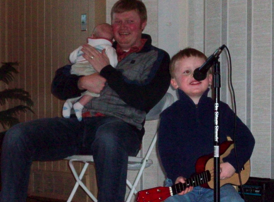 Give PARENTS ideas of how to keep their children motivated
Encourage PARENTS to play an active role in the learning process and to become involved
Communicate with Parents REGULARLY to keep them engaged
Engage Parent Support…Directly!The Parent Band – REALLY FUN!
Increase Your Base
Add NEW Students 
(and Offerings) to
your school’s comprehensive
Music Ed Program
PA’s Hispanic population grew by 82.6% between 2000 and 2010*
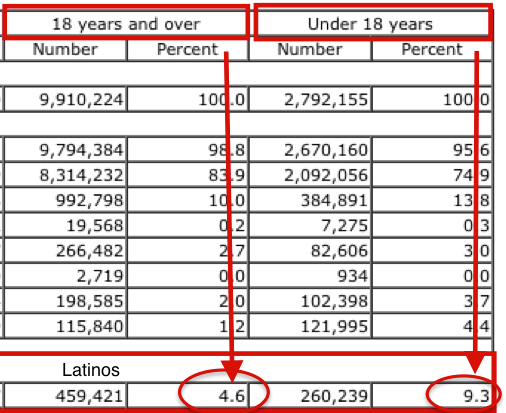 PA Ave Growth 
Latinos Over 18 = 4.6%
PA Ave Growth 
Latinos Under 18 = 9.3%
*ProximityOne.com
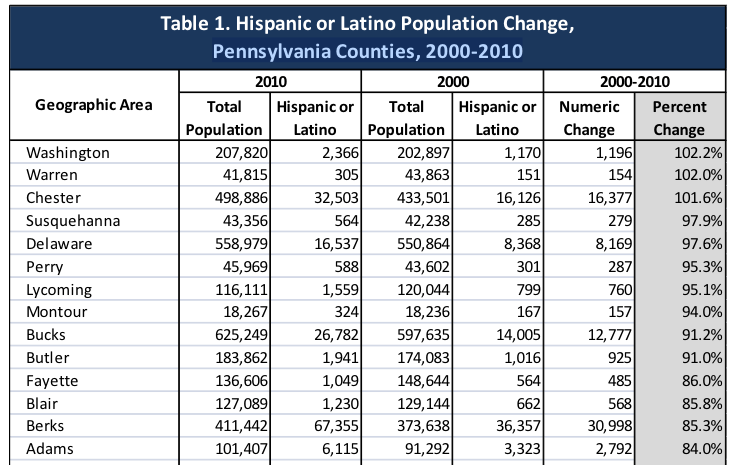 Increase Your Base
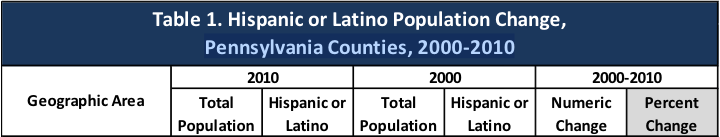 Increase Your Base
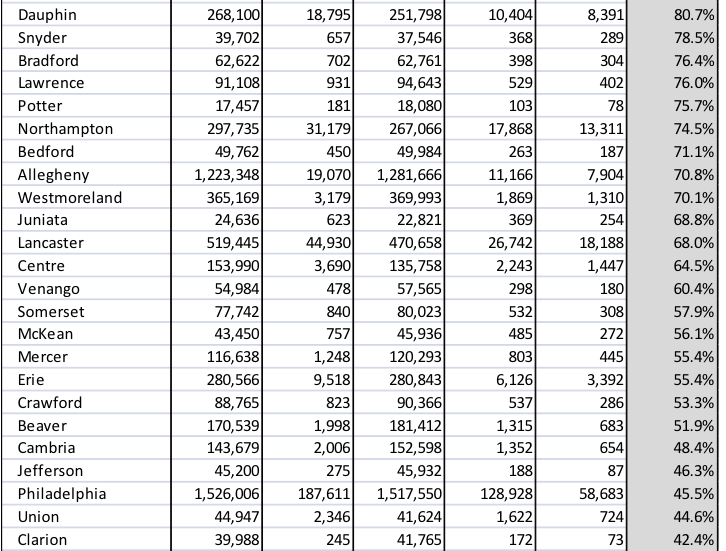 ¡Mariachi!
Bailey MS Mariachi Program: Year 2
Keeping Your New Recruits
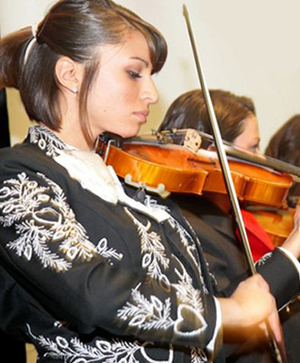 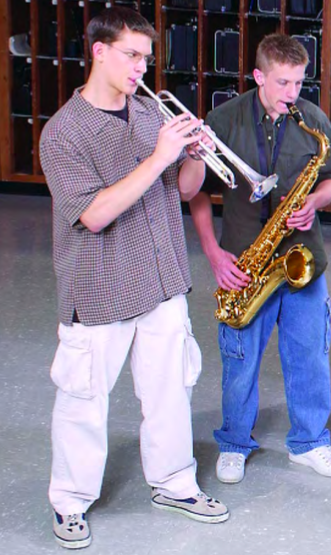 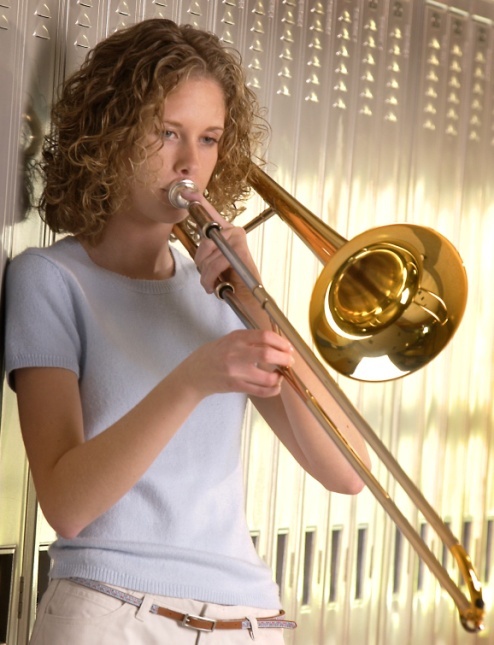 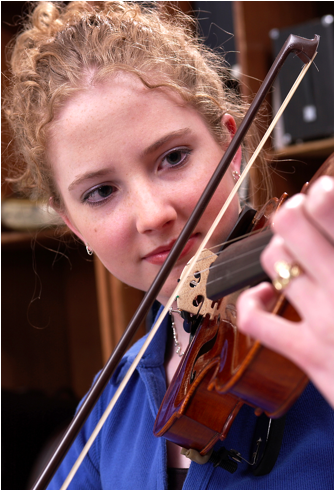 www.musicachievementcouncil.org
Keeping Your New Recruits. . .  Why Do Kids Stay?  Let’s Ask THEM!
www.musicachievementcouncil.org
Retention: Keys to Success
Provide a satisfying experience from the day they receive their instruments
Build appreciation for the ensemble
Give recognition and reinforcement
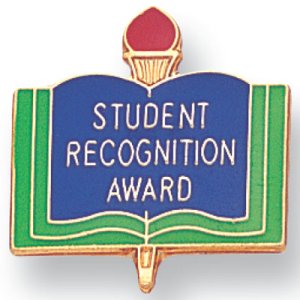 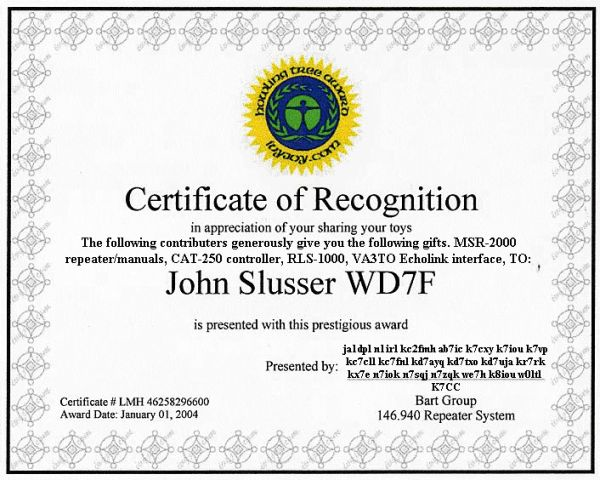 www.musicachievementcouncil.org
Actions That Help Retain Students
Developing group pride
Improving communication with parents
Evaluating yourself on a continual basis – “What else?”
Understanding each student as
	an individual 
Being positive and enthusiastic
Providing engaging lessons consistently
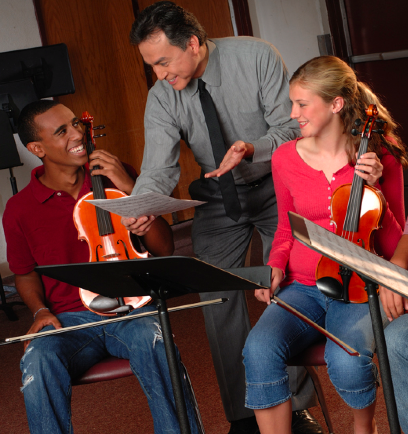 www.musicachievementcouncil.org
Why Should Students Continue? Tell Your OWN Story:
www.musicachievementcouncil.org
Common Reasons for Drop-outs?
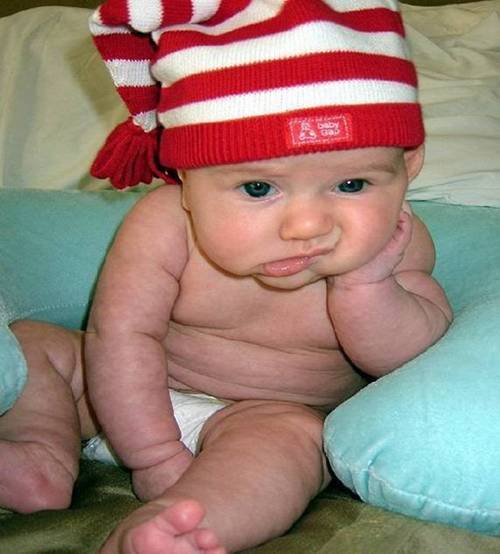 The first disappointment
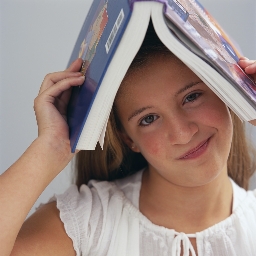 Lost interest
Didn’t like the teacher
Conflicts
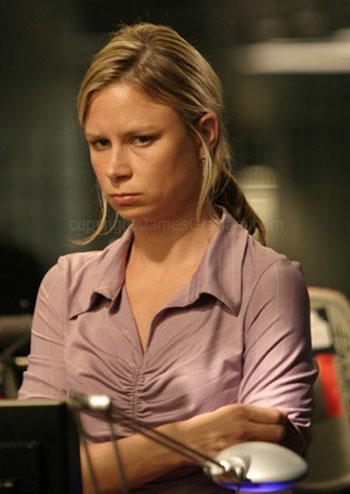 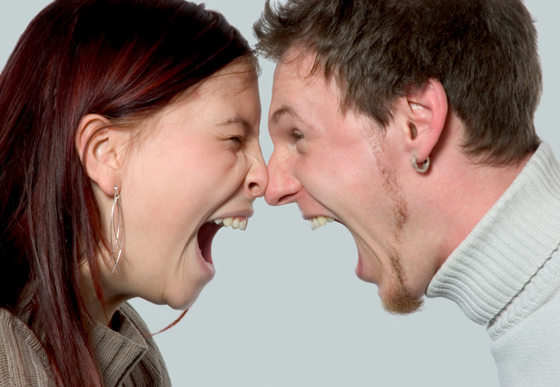 What Can You Do?
Talk to the student
Probe for real reason they want to quit
Show interest
Check their instrument
Talk with the parents
Iowa Bandmasters Exit Survey online
www.musicachievementcouncil.org
What If …
Students saw immediate success?
Parents heard their kids play their first performance just weeks after they started?
Learning to play was really fun?
www.musicachievementcouncil.org
First Performance Concert!
A scripted demonstration of what your students have learned
www.musicachievementcouncil.org
First Performance Demonstration Concert for Band or Orchestra
Schedule 6-8 weeks after the first class
Complete “turn-key” package
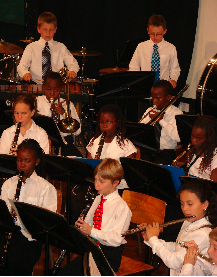 May be the best performance in terms of excitement and audience!
www.musicachievementcouncil.org
First Performance Demonstration
www.musicachievementcouncil.org
Why Does First Performance Work?
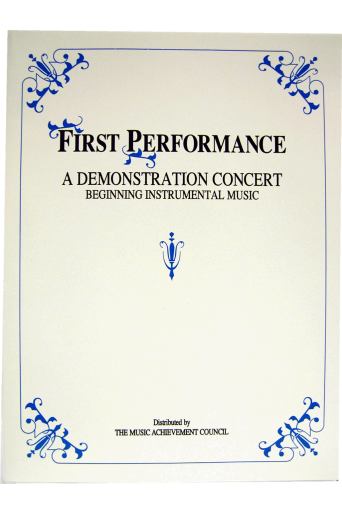 The timing of the performance
Parents want to hear their kids play
Student interest soars and they learn to love performing
Students practice more prior to a performance
It works with any group … any schedule … any situation … and any method book
The audience will be large … enthusiastic … and will arrive early -- lots of quality time with those who care most about the outcome -- the parents!
www.musicachievementcouncil.org
Parents will be amazed … most have no idea how much their child has learned based on what they hear at home!
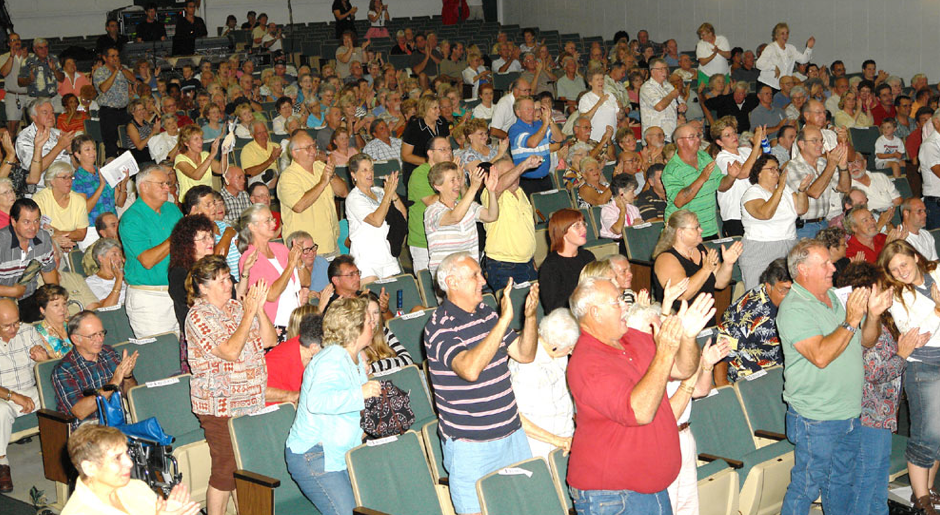 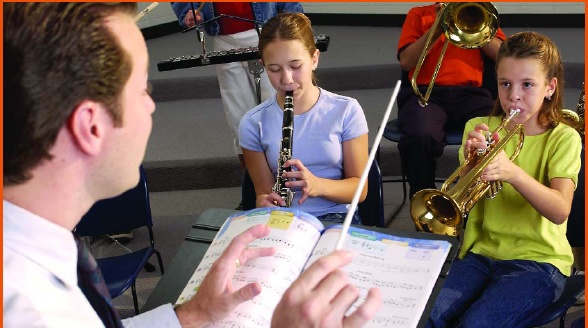 www.musicachievementcouncil.org
Students enjoy the satisfaction of a performance after good preparation – the process starts early
Many schools have the principal serve as the narrator -- GREAT PR!
The sound of 
     applause is 
     infectious
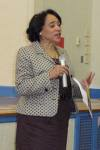 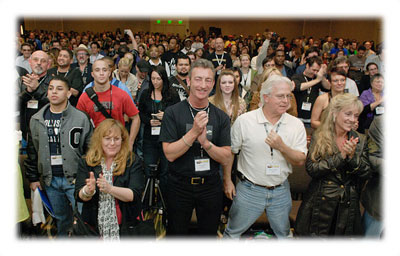 www.musicachievementcouncil.org
Put the Date on Your Calendar!Schedule First Performance NOW!
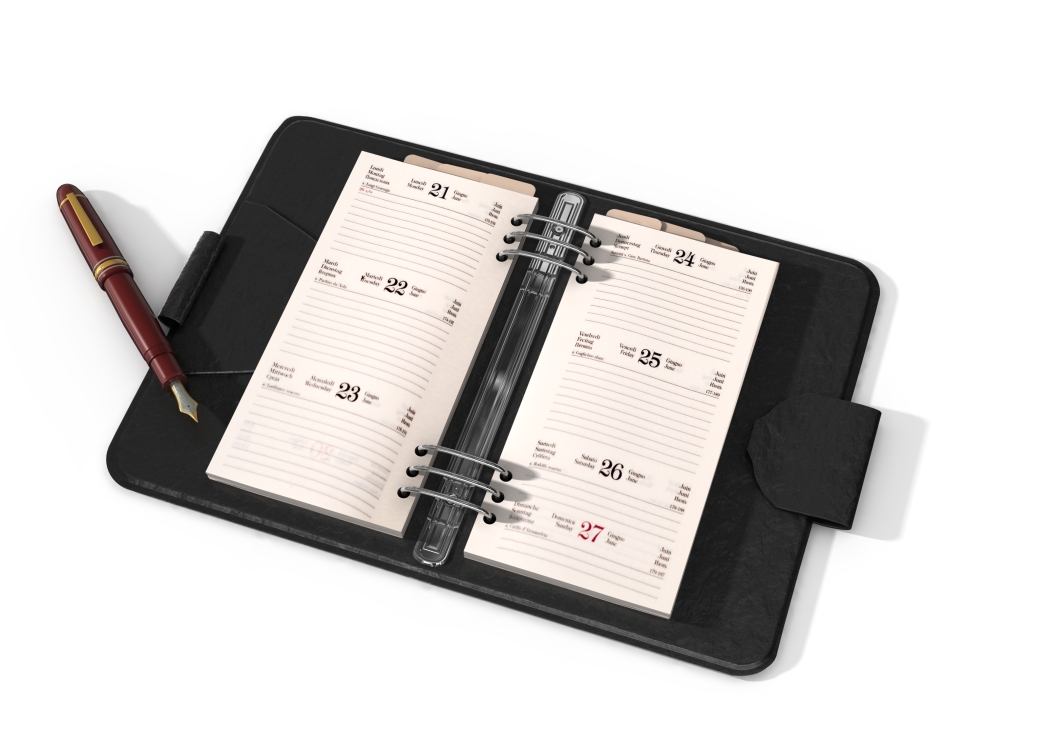 M.A.C. Wants to Help. . .  Check Out Our Online Resources
www.musicachievementcouncil.org
@MusicAchCouncil
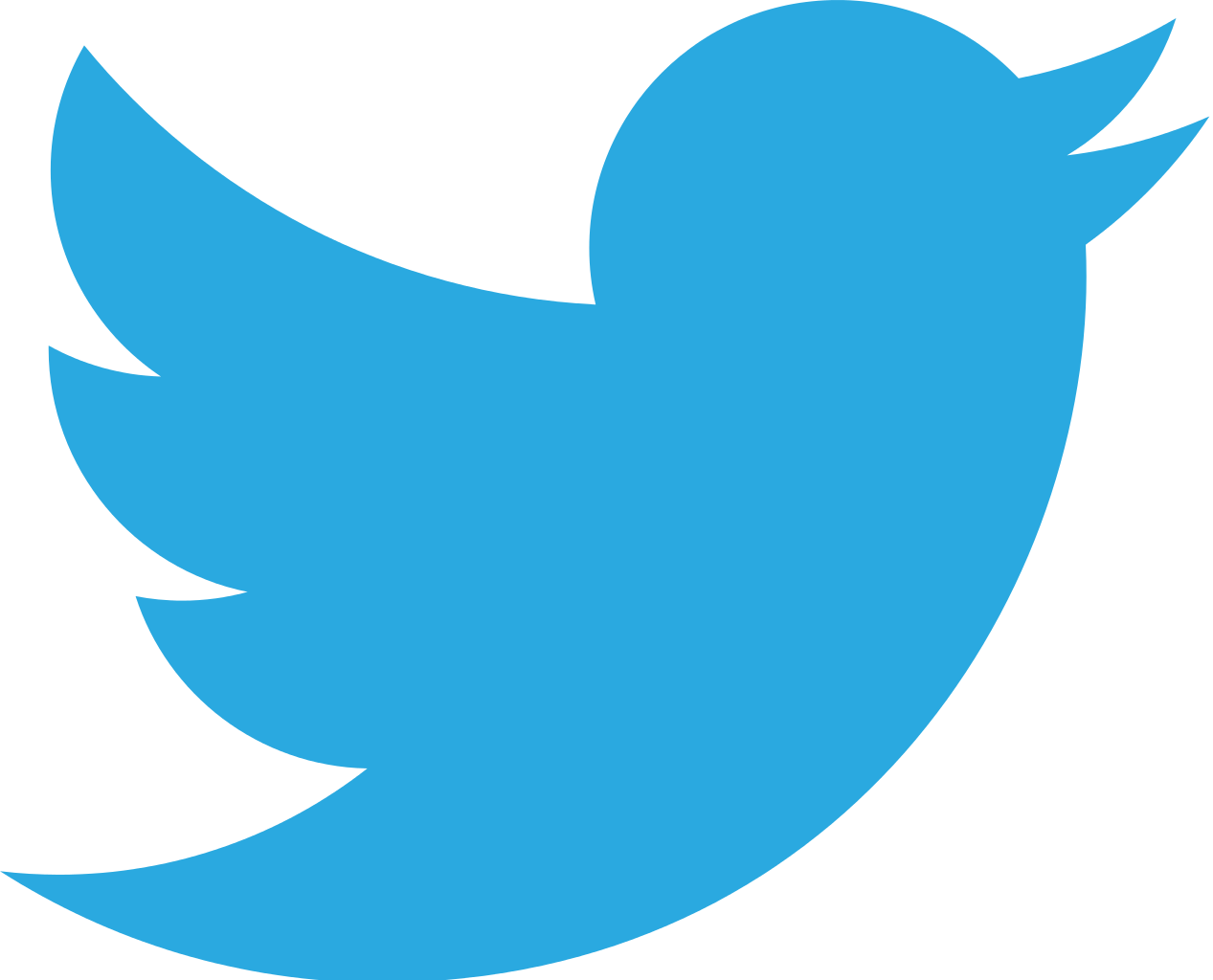 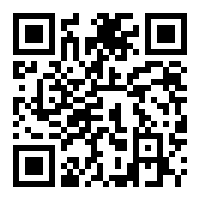 Got SMART Phone?
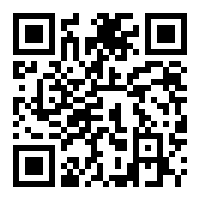 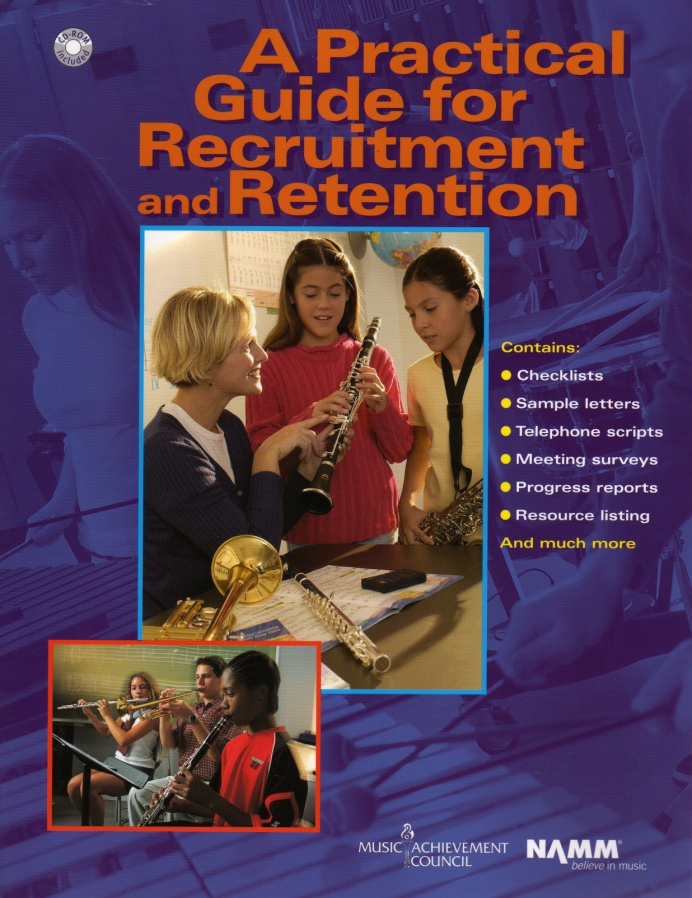 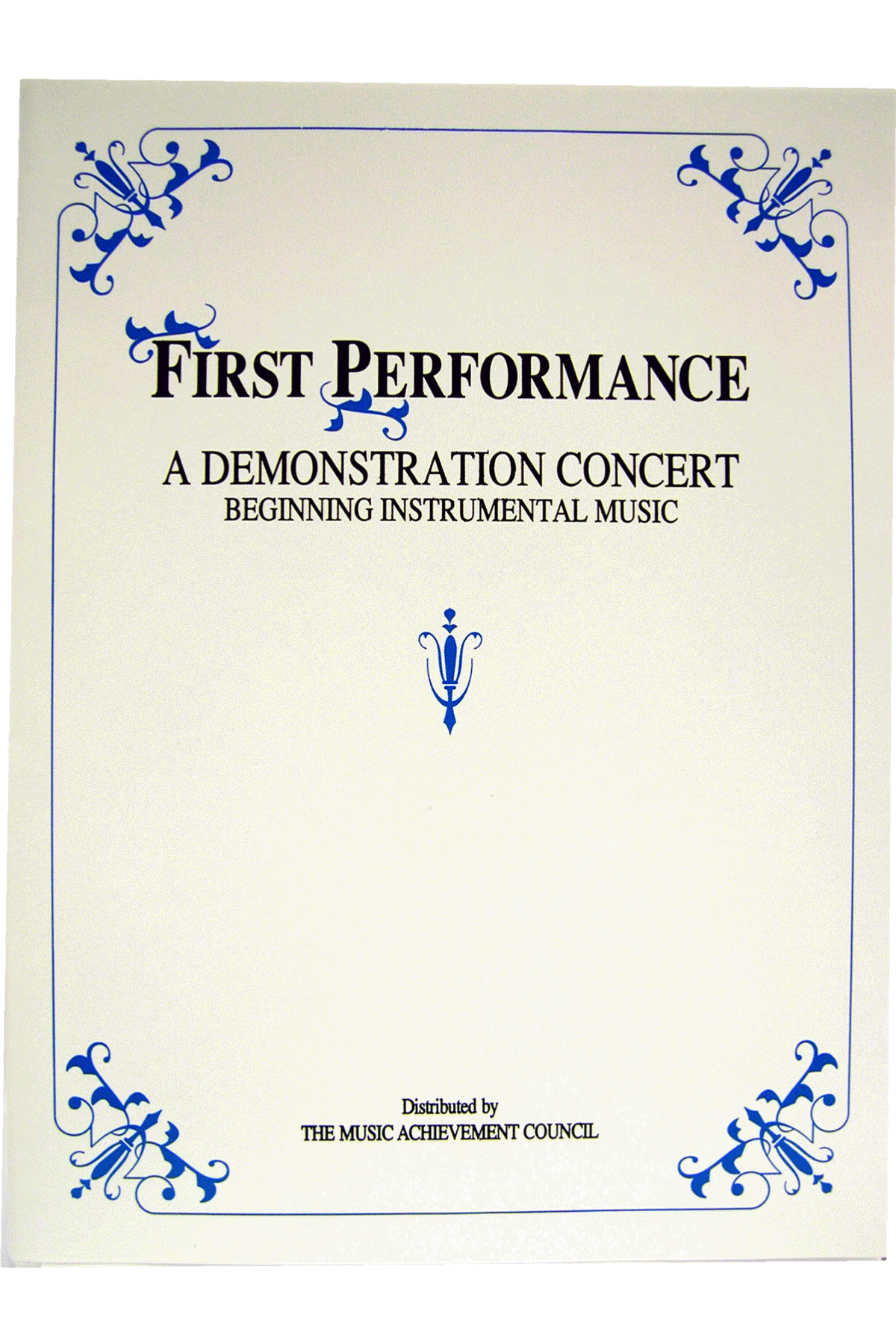 Thanks to 
These Quality Companies!
@MusicAchCouncil    @MusicEdConsult
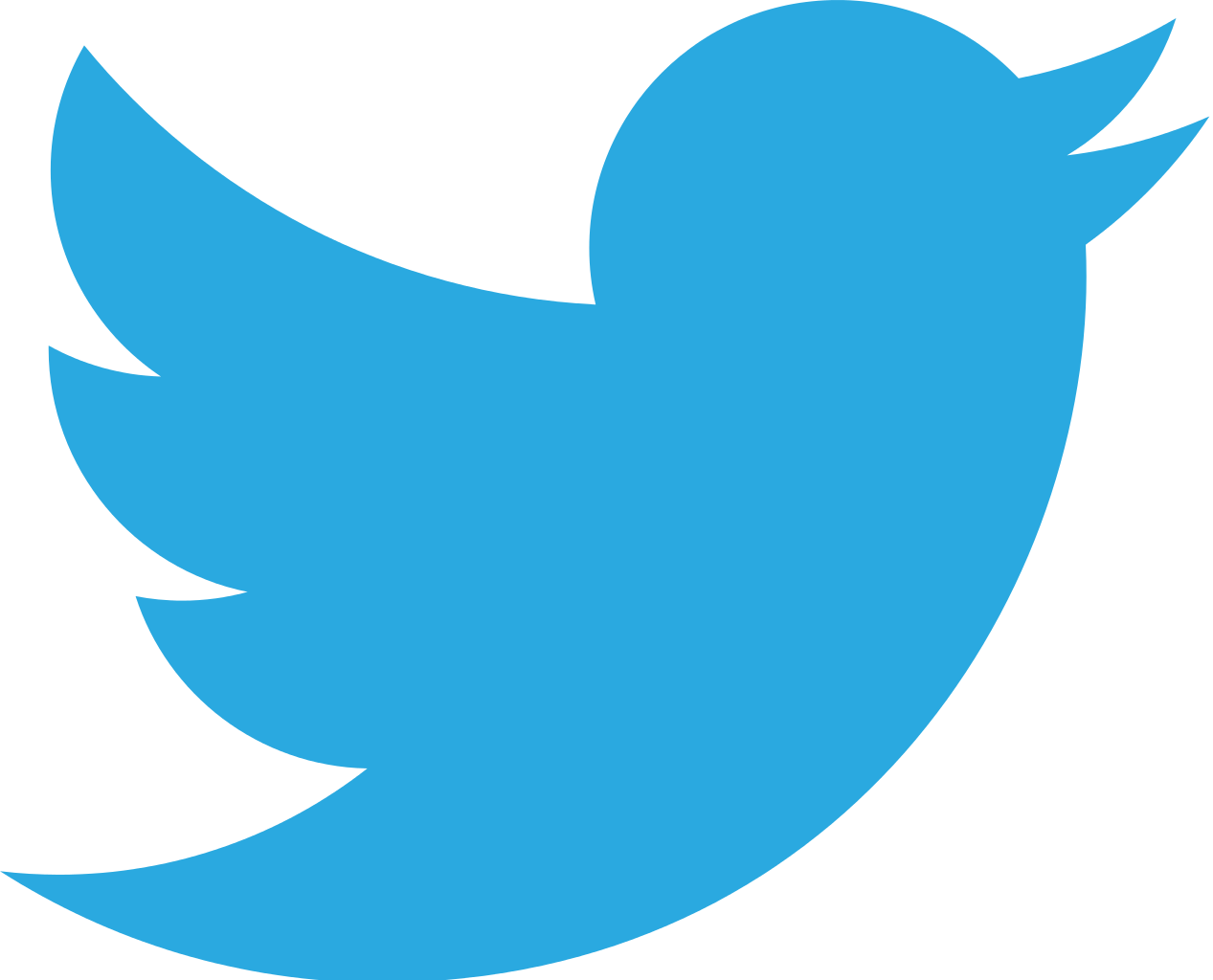 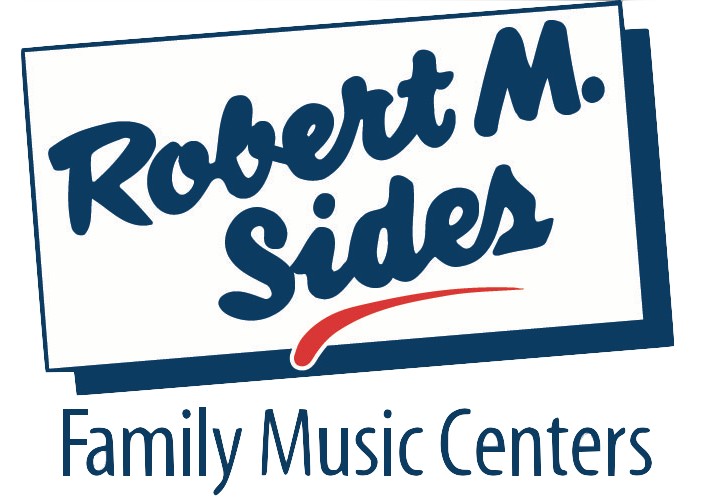 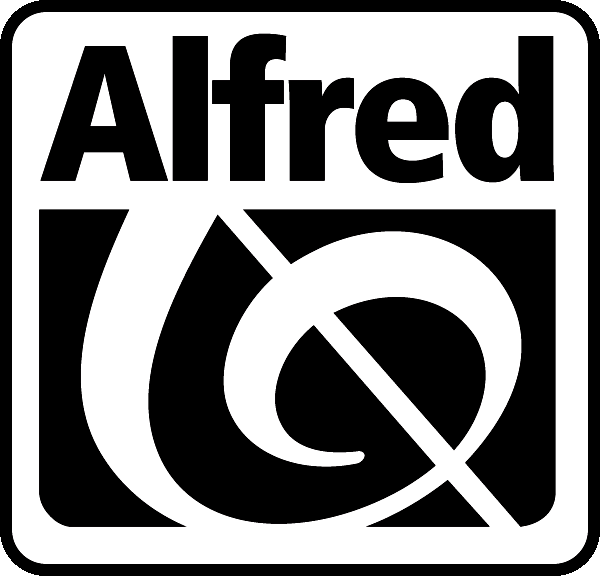 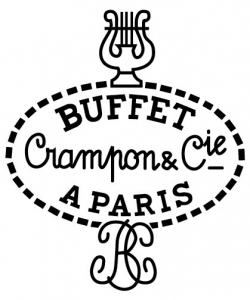 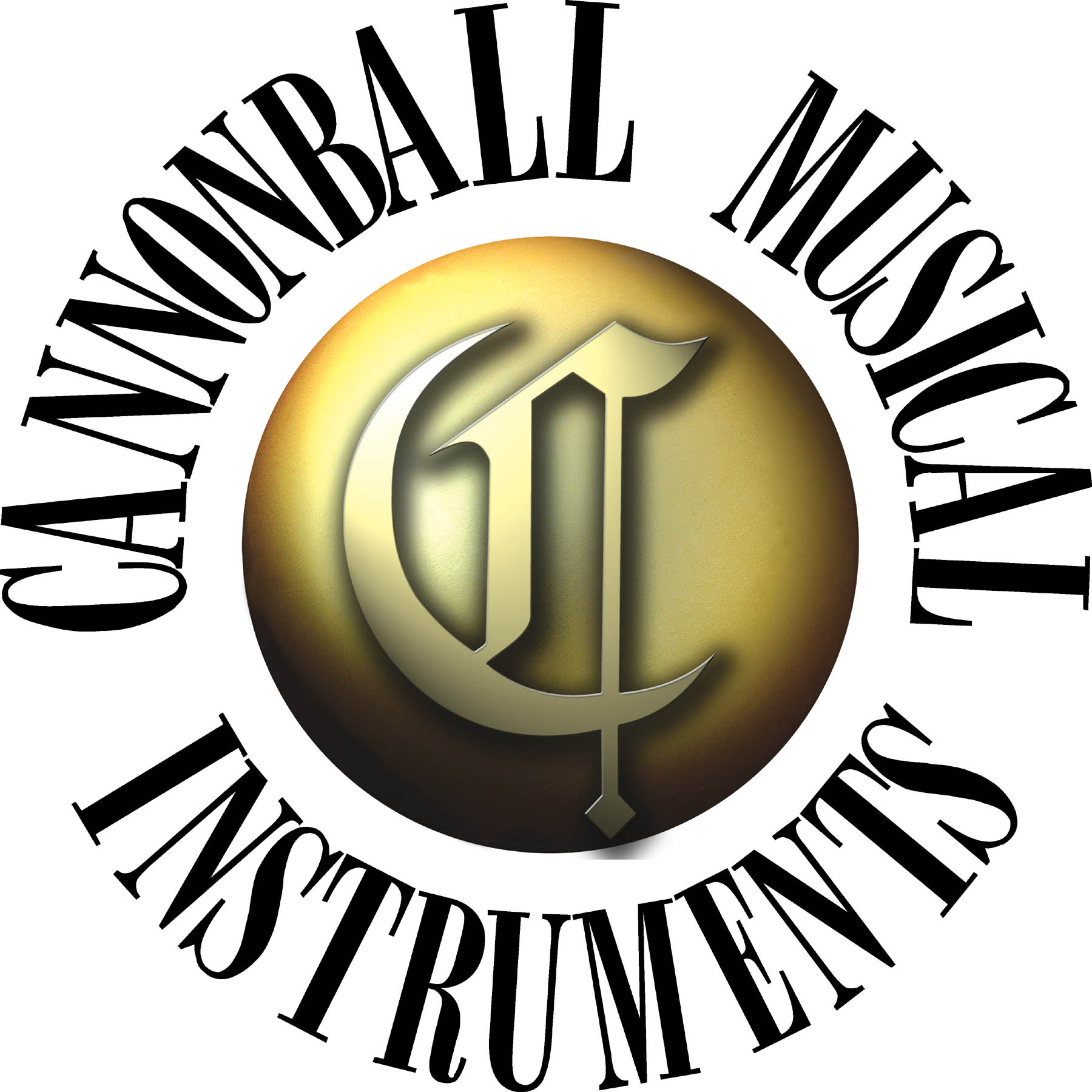 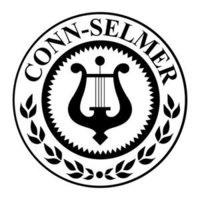 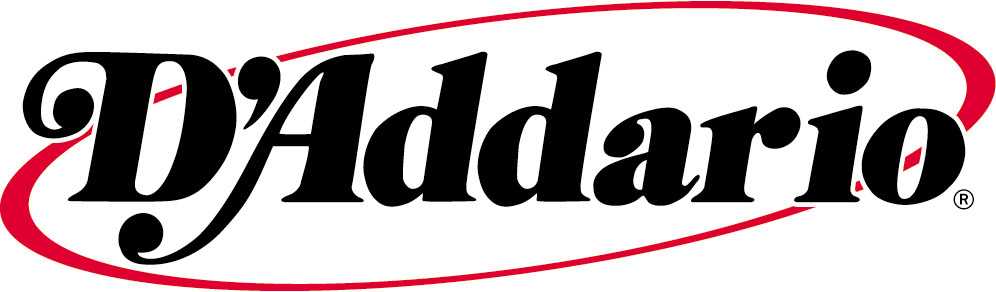 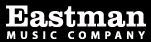 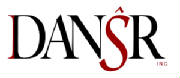 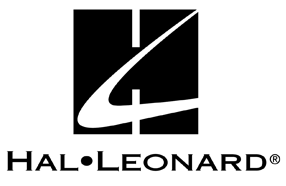 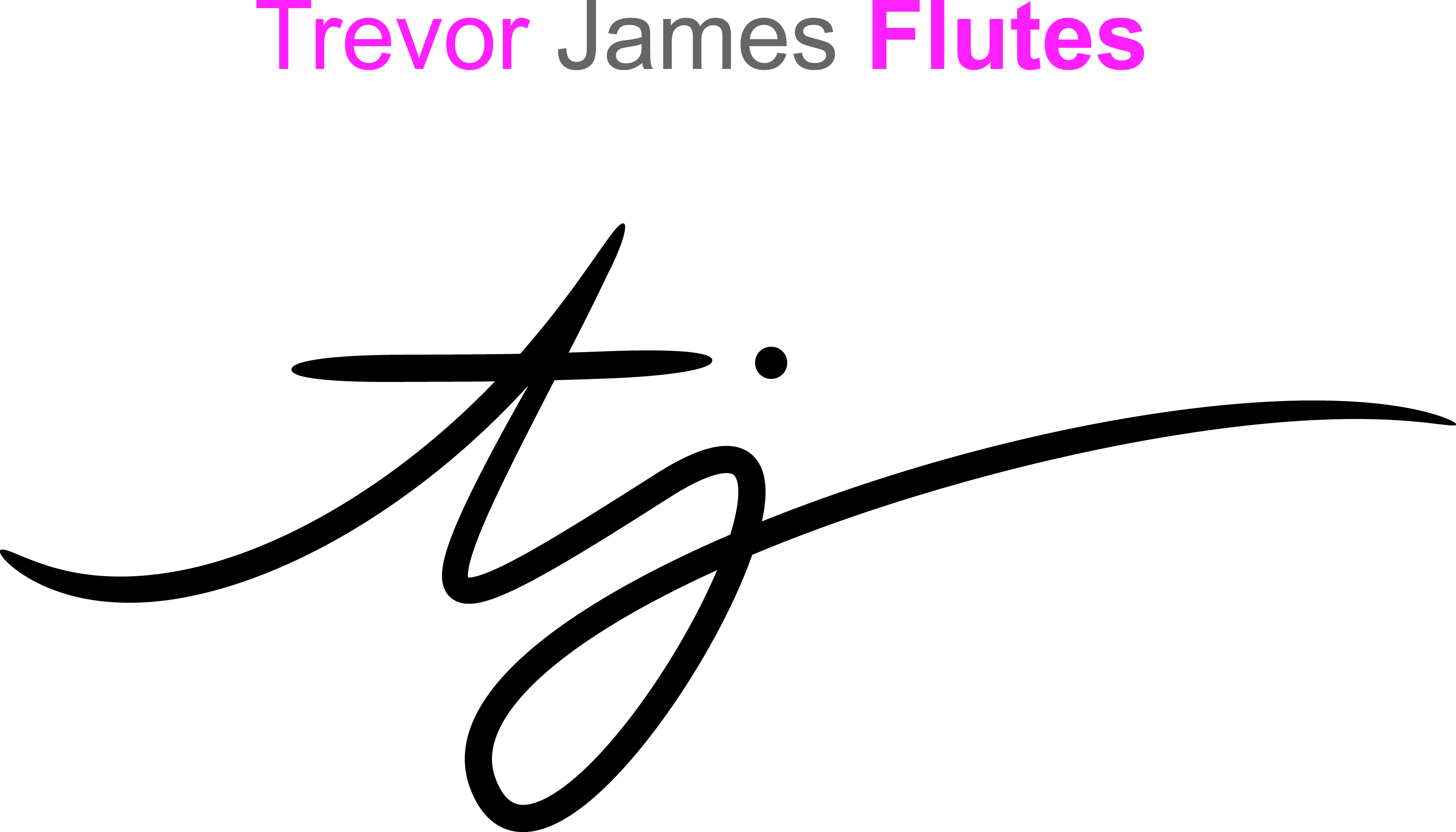 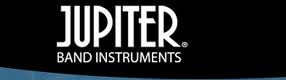 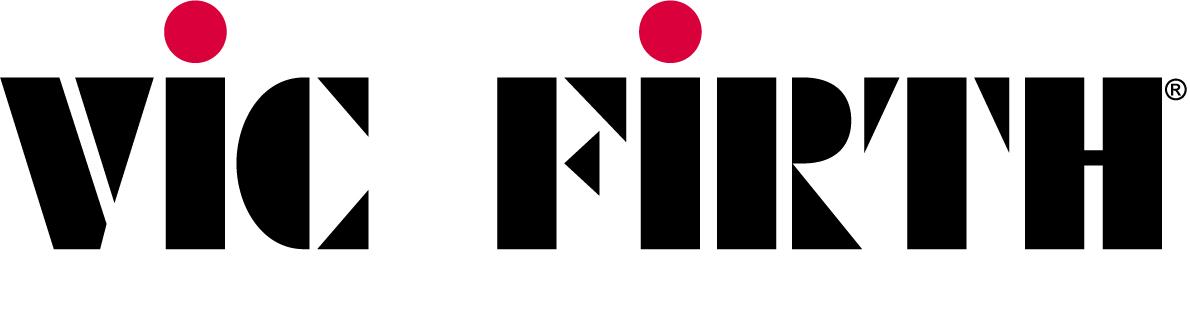 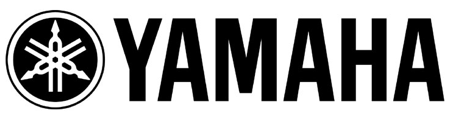 Thanks to 
These Quality Companies!
@MusicAchCouncil    @MusicEdConsult
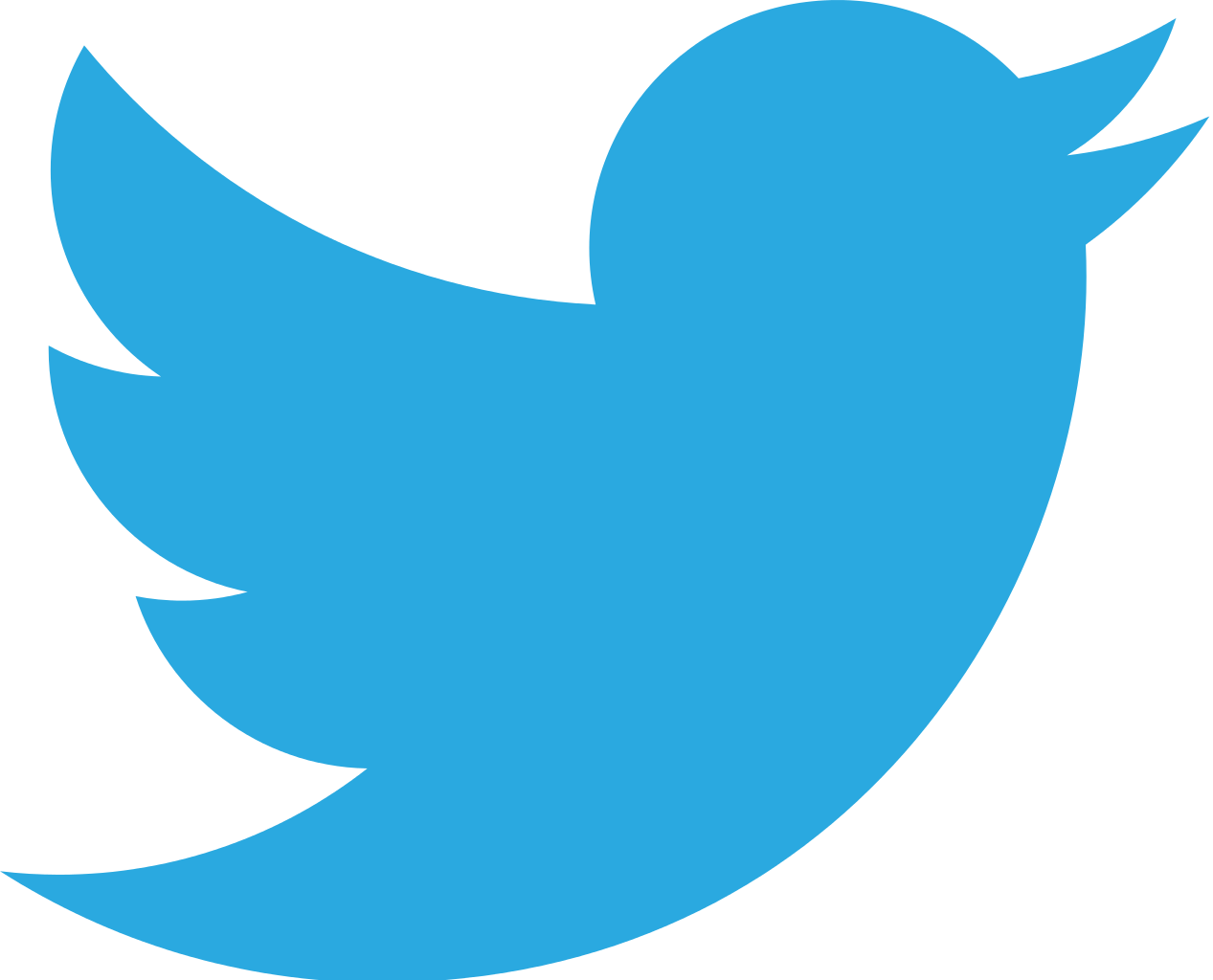 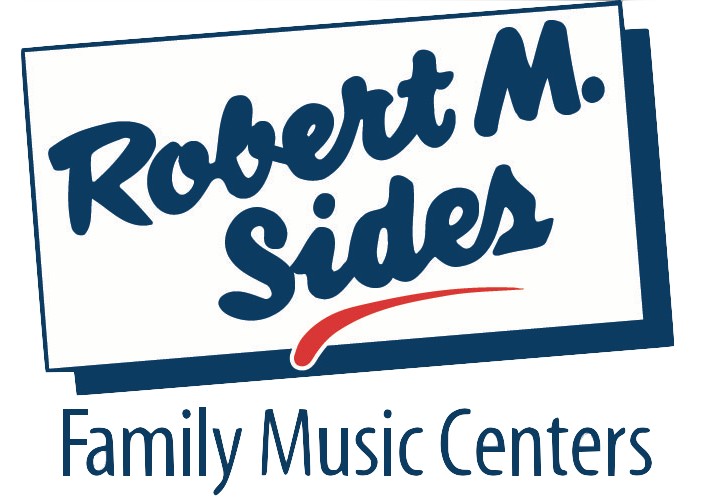 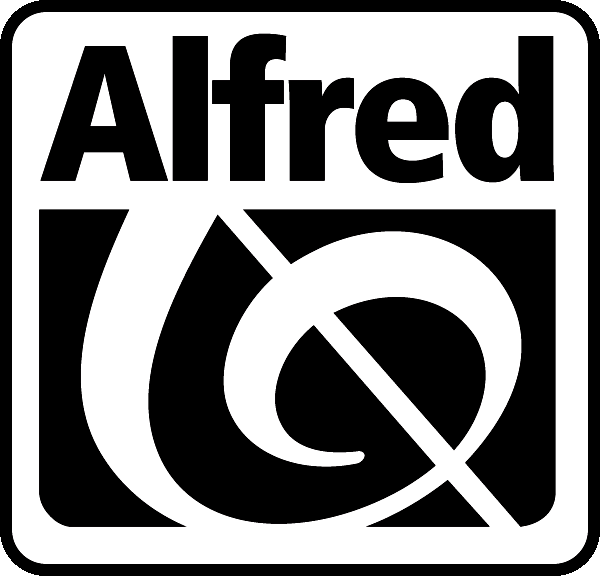 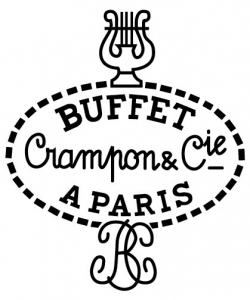 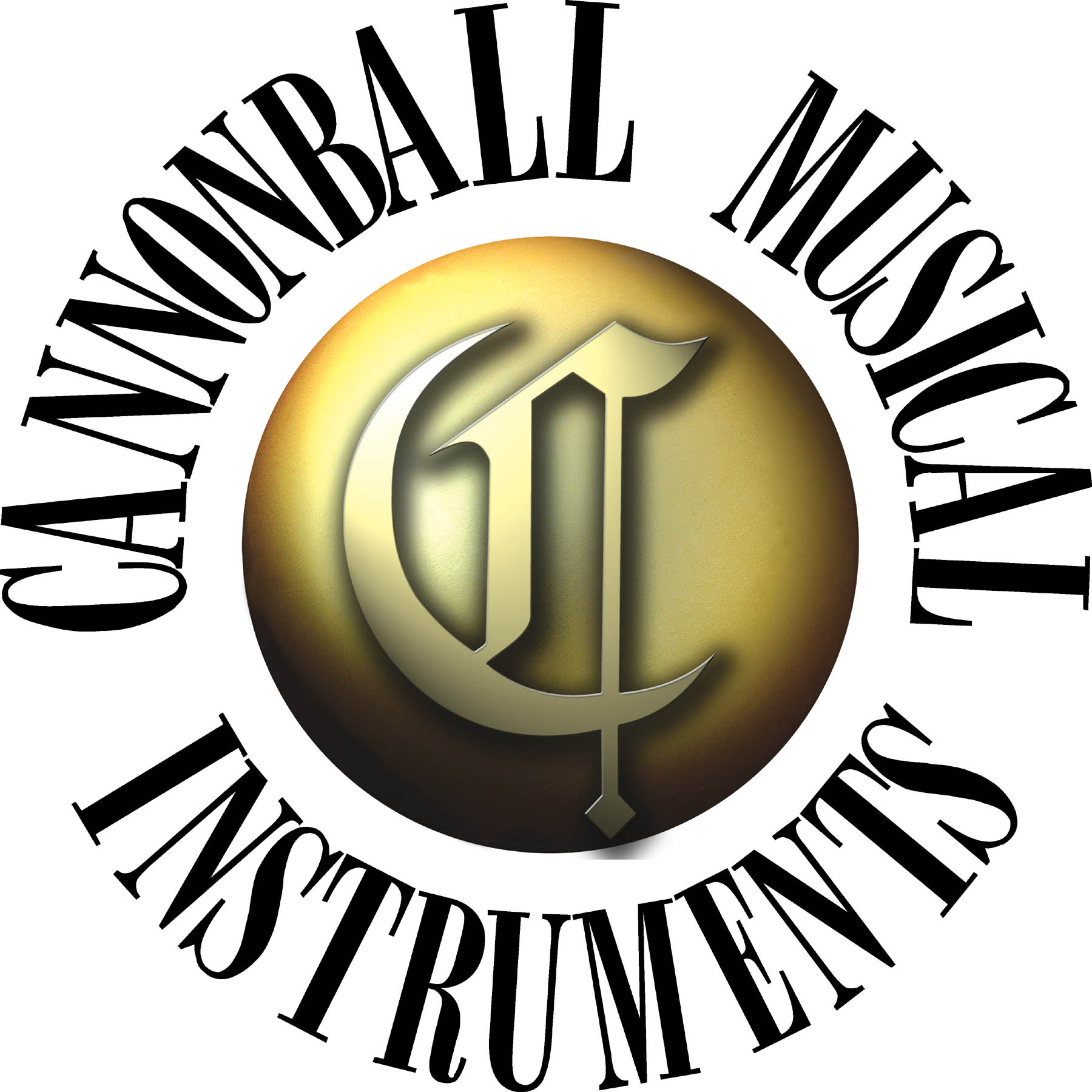 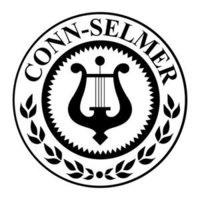 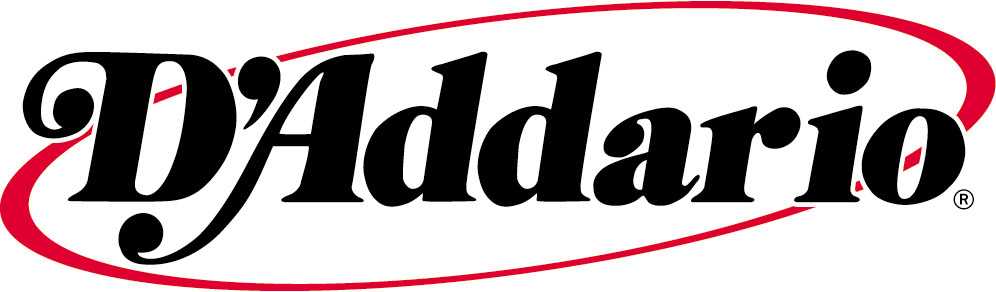 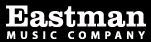 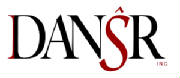 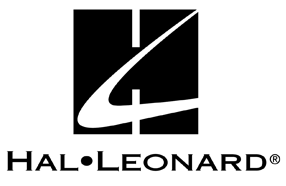 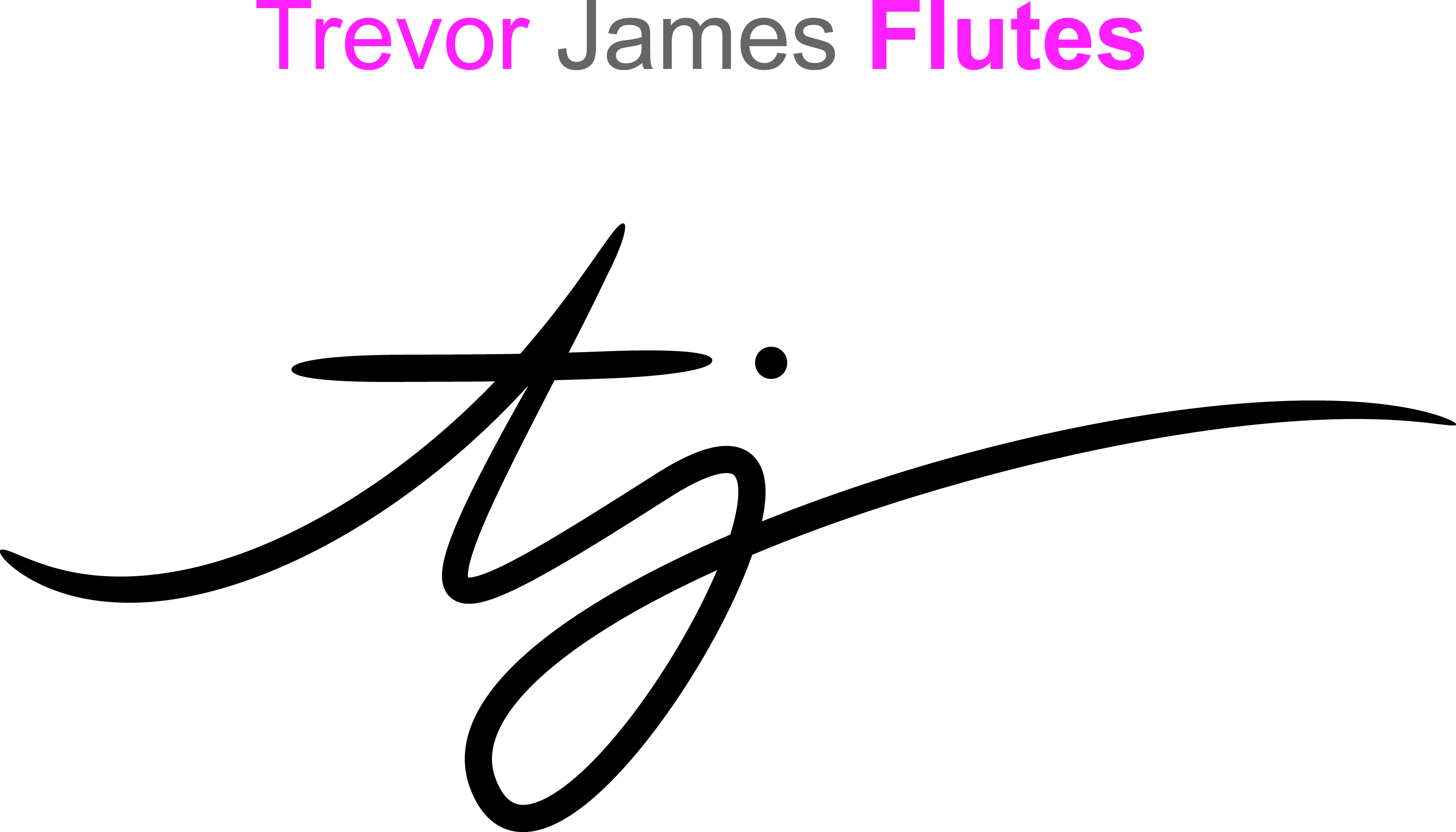 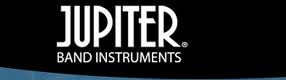 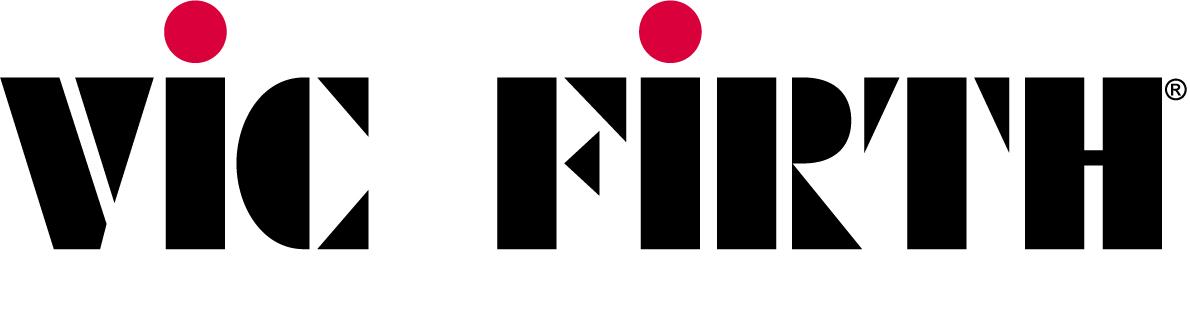 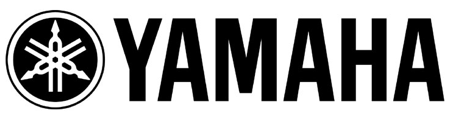